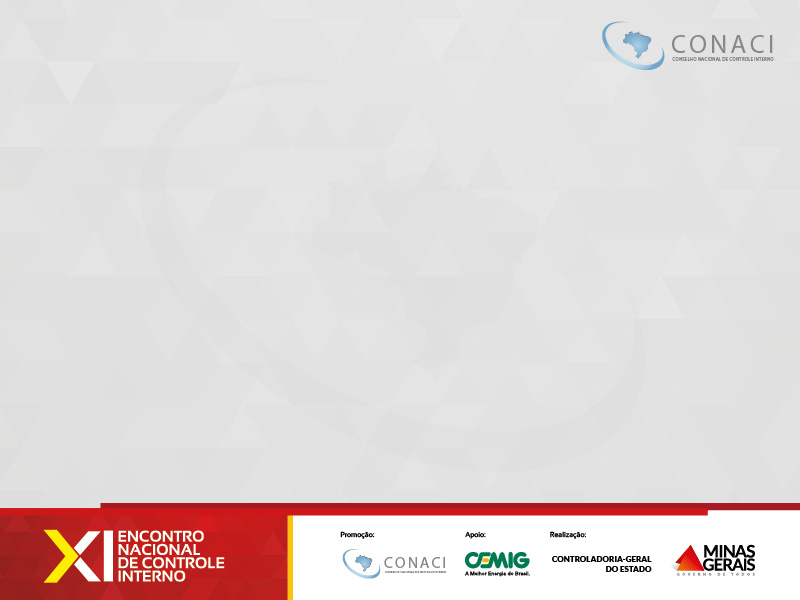 A Lei Anticorrupção e os 
Novos Desafios do Controle Interno
Jorge Hage
Belo Horizonte, 10 de setembro de 2015
O Enfrentamento da Corrupção
Importância do Tema
Na Agenda Global
Na Agenda Nacional
Relevância do Controle Interno – desde que atendidas algumas condições (desafios)
Desafios Atuais
Reavaliação, atualização e ampliação do conceito de Controle Interno
Os limites e a insuficiência da norma constitucional
CONSTITUIÇÃO FEDERAL
SISTEMA DE CONTROLE INTERNO
Art. 74 - Os Poderes Legislativo, Executivo e Judiciário manterão, de forma integrada, sistema de controle interno com a finalidade de:
I - avaliar o cumprimento das metas previstas no plano plurianual, a execução dos programas de governo e dos orçamentos da União;
II - comprovar a legalidade e avaliar os resultados, quanto à eficácia e eficiência, da gestão orçamentária, financeira e patrimonial nos órgãos e entidades da administração federal, bem como da aplicação de recursos públicos por entidades de direito privado;
III - exercer o controle das operações de crédito, avais e garantias, bem como dos direitos e haveres da União;
IV - apoiar o controle externo no exercício de sua missão institucional.
§ 1º Os responsáveis pelo controle interno, ao tomarem conhecimento de qualquer irregularidade ou ilegalidade, dela darão ciência ao Tribunal de Contas da União, sob pena de responsabilidade solidária.
CONSTITUIÇÃO FEDERAL
SISTEMA DE CONTROLE EXTERNO
Art. 70 - A fiscalização contábil, financeira, orçamentária, operacional e patrimonial da União e das entidades da administração direta e indireta, quanto à legalidade, legitimidade, economicidade, aplicação das subvenções e renúncia de receitas, será exercida pelo Congresso Nacional, mediante controle externo, e pelo sistema de controle interno de cada Poder.
4
CONSTITUIÇÃO FEDERAL
SISTEMA DE CONTROLE EXTERNO
Art. 71 – O controle externo, a cargo do Congresso Nacional, será exercido com o auxílio do Tribunal de Contas da União, ao qual compete:
I - apreciar as contas prestadas anualmente pelo Presidente da República, mediante parecer prévio que deverá ser elaborado em sessenta dias a contar de seu recebimento;
II - julgar as contas dos administradores e demais responsáveis por dinheiros, bens e valores públicos da administração direta e indireta, incluídas as fundações e sociedades instituídas e mantidas pelo Poder Público federal, e as contas daqueles que derem causa a perda, extravio ou outra irregularidade de que resulte prejuízo ao erário público;
5
CONSTITUIÇÃO FEDERAL
SISTEMA DE CONTROLE EXTERNO
Art. 71 – (...)
III - apreciar, para fins de registro, a legalidade dos atos de admissão de pessoal, a qualquer título, na administração direta e indireta, incluídas as fundações instituídas e mantidas pelo Poder Público, excetuadas as nomeações para cargo de provimento em comissão, bem como a das concessões de aposentadorias, reformas e pensões, ressalvadas as melhorias posteriores que não alterem o fundamento legal do ato concessório;
5
Evolução: Primeira Etapa
Entre 1988 (CF) e 2003 os órgãos de Controle Interno foram estruturados com base nesses conceitos e funções
Início da ampliação: criação da atual CGU (sinergia interna)
Função tradicional: Controle em sentido estrito 
Funções novas
Correição/ Sistema
Transparência / Prevenção
Ouvidoria / Sistema
Diálogo com o Setor Privado
O Papel Institucional da CGU
A CGU é o órgão de Controle Interno do Governo Federal, responsável também pela função Correicional, pela coordenação do Sistema de Ouvidorias e pela Prevenção e Combate à Corrupção.
9
Áreas e Formas de Atuação da CGU
A CGU desenvolve ações de:
Orientação
Auditoria 
Fiscalização
1) Controle Interno
2) Correição
3) Transparência e Prevenção da Corrupção
4) Ouvidoria
10
Desafios Atuais
Disseminação do Conceito Adequado de Controle (em sentido estrito) e da Noção de Sistema
Controle como função inerente à Gestão
Presente em todos os níveis da Administração
Com Papéis diferenciados conforme o nível
Sistema pressupõe: Órgão Central – Setoriais - Operacionais
Ao nível Operacional cabe o “Controle Primário ou Administrativo”
ACÓRDÃO Nº 2876/2010 – TCU
“........... competência para fiscalizar diretamente, e num primeiro momento, a aplicação dos recursos repassados pela União a Estados, Distrito Federal e Municípios, devendo ficar bastante claro que tal competência não se confunde com aquelas atribuídas aos órgãos de controles externo e interno, respectivamente concedidas ao TCU, aos Tribunais de Contas dos Estados e dos Municípios e à Controladoria-Geral da União. Trata-se de controles distintos, feitos por órgãos ou entidades também diferentes.“
“......recomendar à Casa Civil da Presidência da República que avalie a conveniência de designar órgão ou entidade federal que atue como responsável direto pela fiscalização dos recursos do Fundo de Manutenção e Desenvolvimento da Educação Básica – Fundeb, ....”
7
ACÓRDÃO STF
Petição nº 3606 AgRo / DF - DISTRITO FEDERALAgravo Regimental na PetiçãoRelator(a): Min. SEPÚLVEDA PERTENCEJulgamento: 21/09/2006         Órgão Julgador: Tribunal Pleno
“EMENTA: Conflito de atribuição inexistente: Ministro de Estado dos Transportes e Tribunal de Contas da União: áreas de atuação diversas e inconfundíveis. 1. A atuação do Tribunal de Contas da União no exercício da fiscalização contábil, financeira, orçamentária, operacional e patrimonial das entidades administrativas não se confunde com aquela atividade fiscalizatória realizada pelo próprio órgão administrativo, uma vez que esta atribuição decorre da de controle interno ínsito a cada Poder e aquela, do controle externo a cargo do Congresso Nacional (CF, art. 70). ......”
8
Desafios Atuais
Assunção/incorporação da “Prevenção e Combate à Corrupção” como uma função prioritária do Controle Interno.
Desafios Atuais
Atuação em articulação/coordenação com outros órgãos de defesa do Estado (sinergia externa):
Órgão Federal de Controle Interno
Órgãos Estaduais e Municipais
Ministério Público Federal e Estaduais
Polícia Federal e Estaduais
TCU e TCE’s
COAF
Receita Federal
Advocacia-Geral da União
Outros
Alguns resultados concretos da articulação (interna e externa)
Plano sancionatório:
Operações Especiais Conjuntas
Ações coordenadas em nível estadual
Procedimentos e Ações do MPF
Ações da AGU
Sancionamento de condutas ilícitas de Agentes Públicos
Sancionamento de condutas ilícitas de Empresas
Sancionamento de condutas ilícitas de Entidades sem fins lucrativos
Alguns resultados concretos da articulação (interna e externa)
Plano preventivo:
Incremento da Transparência
Estímulo ao Controle Social
Orientação Preventiva a gestores
Monitoramento Preventivo por meio dos sistemas corporativos e cruzamento de dados
Cadastro Pró-Ética e outras ações com o Setor Privado
Advento da Lei nº 12.846/2013 e os Novos Desafios
Instrumento poderoso de prevenção da corrupção: estímulo à integridade corporativa nas empresas (pelo sistema de atenuantes, que valoriza os Programas de Compliance).
17
Essa Lei permite:
O alcance direto do patrimônio da empresa corruptora ou fraudadora
Independente de culpa ou dolo (por responsabilidade objetiva)
Aplicando sanções de real poder dissuasório
Inclusive pela via administrativa
E abarcando também a corrupção transnacional
16
Novos Desafios para os Órgãos de Controle Interno(decorrentes da Lei 12.846/2013)
Debruçar-se no estudo da nova lei (para não incorrer em certos equívocos, vindos de alguns setores)
Preparar-se para o monitoramento e avaliação dos Programas de Compliance das empresas em geral
Capacitar-se para conduzir processos de responsabilização de empresas envolvidas nos ilícitos previstos na lei
Novos Desafios para os Órgãos de Controle Interno(decorrentes da Lei 12.846/2013)
Desenvolver metodologia para a fixação do valor do ressarcimento a ser exigido como reparação do dano, quando for o caso
Capacitar servidores para negociação de eventuais acordos de leniência
Organizar-se para o acompanhamento do cumprimento de tais acordos
Novos Desafios para os Órgãos de Controle Interno(decorrentes da Lei 12.846/2013)
Promover e orientar o desenvolvimento de Programas de Compliance nas Empresas Estatais, quando for o caso (ou avaliar e monitorar os existentes)
 (Obs.: trata-se de oportunidade excepcional para   introdução de Controle Interno nas Empresas Estatais que não o tenham em nível satisfatório)
Visão Geral da Nova Lei
Atos Lesivos (art. 5º)
18
Pessoas Jurídicasespécies abrangidas (art. 1.º, par. único)
sociedades empresárias e sociedades simples
sociedades estrangeiras, que tenham sede, filial ou representação no território brasileiro 
fundações, associações de entidades ou de pessoas
personificadas ou não, qualquer  forma de organização ou modelo societário
constituídas de fato ou de direito, ainda que temporariamente
38
Sanções Cabíveis
Esfera administrativa
Multa
Publicação da decisão
Esfera judicial
Perdimento dos bens
Suspensão ou interdição parcial
Proibição de receber incentivos e empréstimos
Dissolução compulsória
19
Competência para Instaurar e Julgar o Processo Administrativo (art. 8.º)
Autoridade máxima de cada órgão ou entidade (de cada um dos Poderes e esferas federativas)
Competência pode ser delegada, vedada a subdelegação
No Poder Executivo Federal:
 Administração direta:  Ministros de Estado
 Administração indireta:  Presidentes – ou cargo equivalente – de autarquias, agências, fundações, empresas públicas e sociedades de economia mista
20
No Poder Executivo Federal, a CGU tem Competência:
Concorrente para instaurar
Exclusiva para avocar
Exclusiva quando envolva a Administração Estrangeira
Exclusiva para acordos de leniência no âmbito do Poder Executivo Federal e quando lesada Administração Estrangeira
21
Cálculo da Multa
Resultado da SOMA (FASE 1) e SUBTRAÇÃO (FASE 2) de percentuais incidentes sobre o faturamento bruto da empresa
PISO E TETO (FASE 3): Calibragem do valor calculado
TETO
Fatores de Agravamento(FASE 1)
Fatores de Atenuação
(FASE 2)
MULTA
PISO
22
Cálculo da Multa
Fase 1 – Soma
24
Cálculo da Multa
Fase 2 – Subtração
25
Cálculo da Multa
Fase 3 – Piso e Teto (Calibragem)
PISO: o maior valor entre:
a vantagem auferida; e
0,1% do faturamento bruto, excluídos os tributos
26
Cálculo da Multa
Fase 3 – Piso e Teto (Calibragem)
TETO: o menor valor entre:
20% do faturamento bruto, excluídos os tributos; e
3 vezes o valor da vantagem pretendida/auferida
27
Cálculo da Multa
Vantagem Auferida ou Pretendida
Conceito
Valor pago ou prometido a agentes públicos ou a terceiros
Ganhos derivados do ato lesivo
Custos e despesas legítimos
VANTAGEM
28
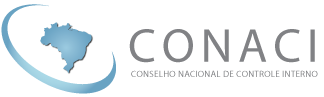 Critérios de Dosimetria
23
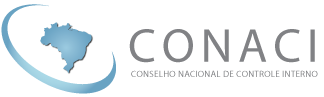 Programas de Integridade(COMPLIANCE)
ALGUNS PARÂMETROS:
23
Programa de Integridade (Compliance)
Especificidades da Pessoa Jurídica
Quantidade de funcionários, empregados e colaboradores
Complexidade da hierarquia e quantidade de departamentos, diretorias ou setores 
Utilização de agentes intermediários (ex.: consultores ou representantes comerciais) 
	 “know your customer, know your supply chain”
Setor do mercado e países em que atua
Grau de interação com o setor público
Quantidade e localização de suas subsidiárias, quando aplicável
30
Programa de Integridade (Compliance)
Aferição de Efetividade
Atuação do programa de integridade frente às irregularidades:
Comunicação, pronta e espontânea, do ato lesivo à administração pública
Remoção dos funcionários envolvidos no ato lesivo antes da notificação da autoridade pública
Comprovação quanto à não participação, tolerância ou ciência de pessoal de alto nível da empresa
31
Programa de Integridade (Compliance)
Necessidade de CONSTANTE aprimoramento e adaptação do programa: GARANTIR A EFETIVIDADE.
Microempresas e Empresas de Pequeno Porte terão um TRATAMENTO DIFERENCIADO quanto à implantação de programas de integridade, em especial a redução das formalidades e dos parâmetros de avaliação.
32
Acordo de Leniência
REQUISITOS:
Ser a primeira a manifestar interesse, quando tal circunstância for relevante
Cessar a prática da irregularidade investigada
Admitir a participação na infração
Cooperar com as investigações
Fornecer informações que comprovem a infração
RESULTADOS esperados com o acordo:
Identificação de envolvidos
Obtenção célere de provas do ato ilícito
Reparação integral do dano (independe do acordo)
Competência exclusiva da CGU no âmbito do Executivo Federal
33
Acordo de Leniência
Possíveis BENEFÍCIOS para a empresa:
Isenção da obrigatoriedade de publicar a decisão punitiva
Isenção da proibição de receber do Poder Público (inclusive bancos) incentivos, subsídios, empréstimos, etc
Redução da multa em até 2/3
Isenção ou atenuação da proibição de contratar com a Administração Pública (p. ex., declaração de inidoneidade)
Cláusulas INDISPENSÁVEIS do acordo:
Perda dos benefícios em caso de descumprimento
Previsão de adoção ou aperfeiçoamento de programa de integridade anticorrupção (compliance)
34
Acordo de Leniência
Caráter SIGILOSO da proposta e das negociações:
Acesso restrito às informações e documentos fornecidos
Não divulgação da identidade da pessoa jurídica
Proteção das informações comercialmente sensíveis
PRAZO FINAL para apresentação de proposta de acordo:
Até a conclusão do relatório final no PAR
Possibilidade de assinatura de memorando de entendimentos
Negociações:
Conclusão em até 180 dias, prorrogáveis
Conduzidas por servidores especificamente designados
Devolução dos documentos caso não haja a celebração
35
Independência das InstânciasNão Interferência com outros Processos (arts. 29 e 30)
Processos Penais
Processos do TCU
Processos por Improbidade Administrativa
Processos administrativos por ilícitos em Licitações e   Contratos
Processos do CADE, por infrações à ordem econômica
Processos decorrentes do exercício das atividades (normativa, fiscalizadora, sancionatória, julgadora) de entes públicos diversos (ex.: CVM, COAF, SUSEP) 
Acordo de leniência: não vinculação de outros entes sancionadores (TCU, CADE, Ministério Público, etc)
36
Conclusão
Enfrentados os desafios da Lei 12.846
Complemento necessário (ângulo PREVENTIVO): aprovação do Estatuto da Empresa Pública e da Sociedade de Economia Mista ( CF, art. 173)
Constituição Federal
Art. 173 – Ressalvados os casos previstos nesta Constituição, a exploração direta de atividade econômica pelo Estado só será permitida quando necessária aos imperativos da segurança nacional ou a relevante interesse coletivo, conforme definidos em lei.
§ 1º - A lei estabelecerá o estatuto jurídico da empresa pública, da sociedade de economia mista e de suas subsidiárias que explorem atividade econômica de produção ou comercialização de bens ou de prestação de serviços, dispondo sobre:
43
Constituição Federal
Art. 173 – (...)
I - sua função social e formas de fiscalização pelo Estado e pela sociedade; (Incluído pela Emenda Constitucional nº 19, de 1998)
II - a sujeição ao regime jurídico próprio das empresas privadas, inclusive quanto aos direitos e obrigações civis, comerciais, trabalhistas e tributários; (Incluído pela Emenda Constitucional nº 19, de 1998)
III - licitação e contratação de obras, serviços, compras e alienações, observados os princípios da administração pública; (Incluído pela Emenda Constitucional nº 19, de 1998)
43
Constituição Federal
Art. 173 – (.....)
IV - a constituição e o funcionamento dos conselhos de administração e fiscal, com a participação de acionistas minoritários; (Incluído pela Emenda Constitucional nº 19, de 1998)
V - os mandatos, a avaliação de desempenho e a responsabilidade dos administradores.(Incluído pela Emenda Constitucional nº 19, de 1998)
44
Constituição Federal
Art. 173 – (.....)
§ 2º  - (.....).
§ 3º - A lei regulamentará as relações da empresa pública com o Estado e a sociedade.
§ 4º - (.....).§ 5º - A lei, sem prejuízo da responsabilidade individual dos dirigentes da pessoa jurídica, estabelecerá a responsabilidade desta, sujeitando-a às punições compatíveis com sua natureza, nos atos praticados contra a ordem econômica e financeira e contra a economia popular.
44
Muito obrigado pela atenção.
Jorge Hage